Finale Gedanken
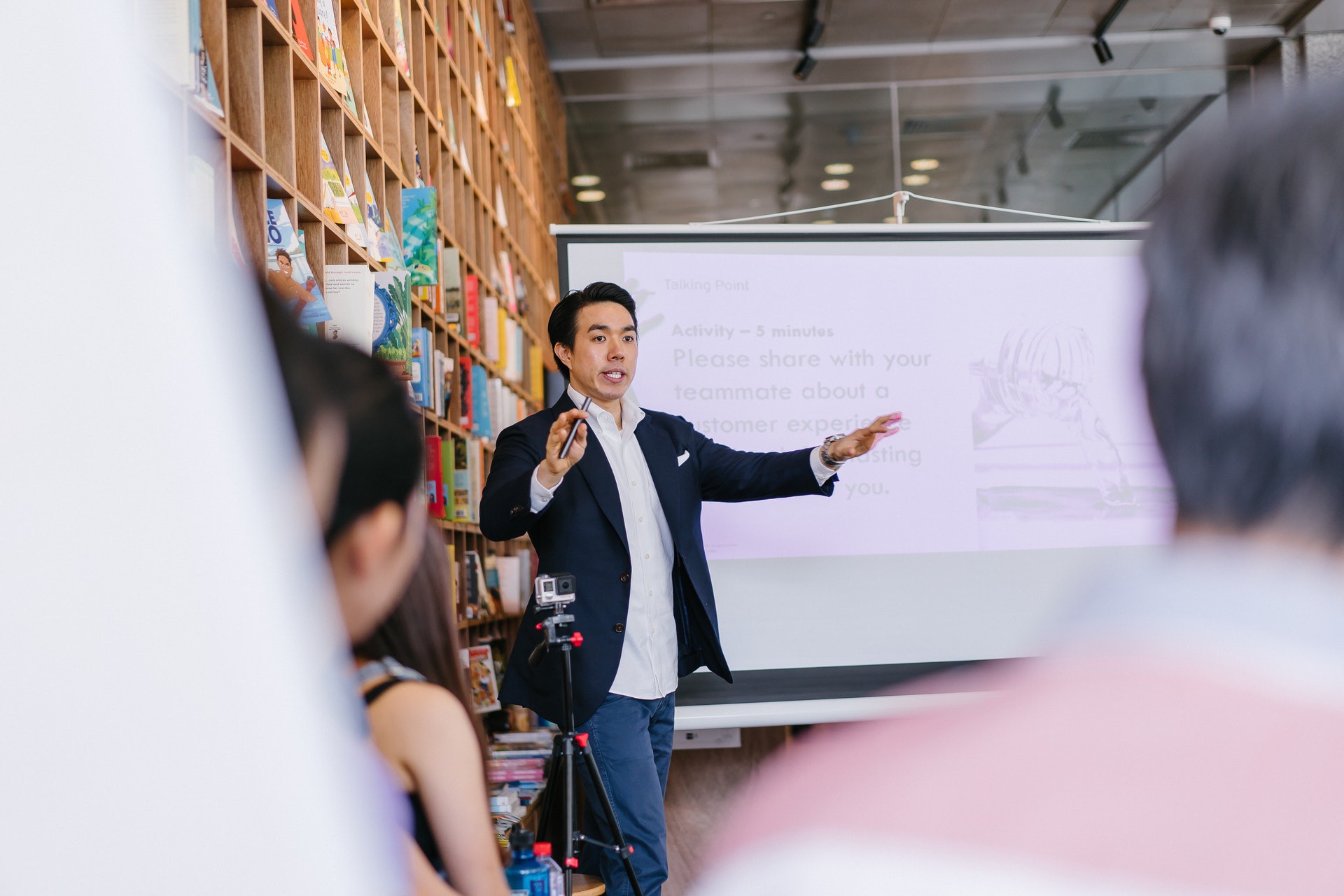 Studierende and Lektor*in 
Zusammenfassung der möglichen Überschneidungen zwischen CGC und HRD
die kritischen Punkte für stärkere oder qualitativ bessere Überschneidungen von CGC und HRD sammeln
Diskussion/Erörterung innovativer Entwicklungslinien
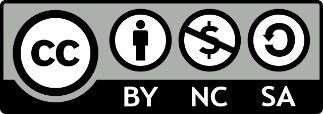 connect-erasmus.eu
This license lets you (or other party) share, remix, transform, and build upon this material non-commercially, as long as you credit the Connect! project partners and license your new creations under identical terms.
Thank you for the Attention. Questions?
peter.weber@hdba.de
connect-erasmus.eu